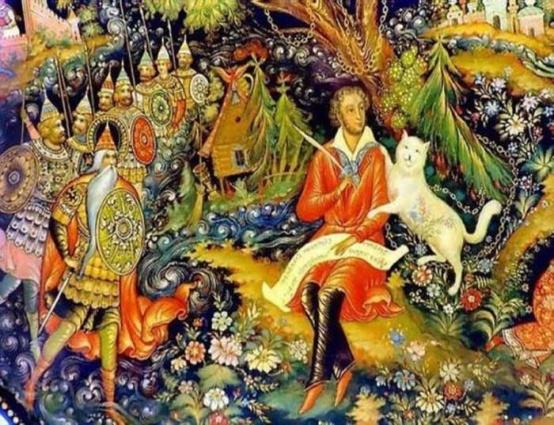 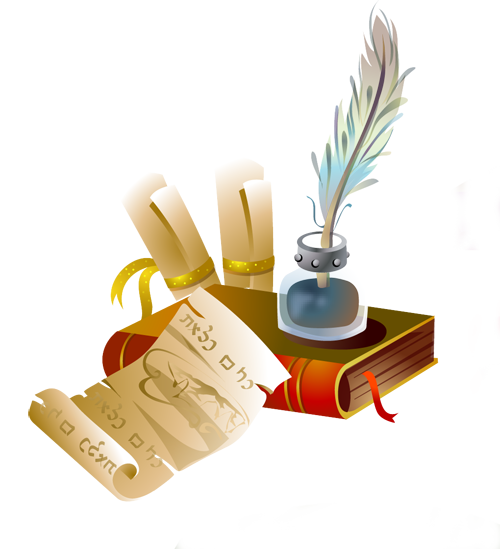 Викторина 
по сказкам 
А.С. Пушкина
Подготовила воспитатель: 
Мамина И.Н.
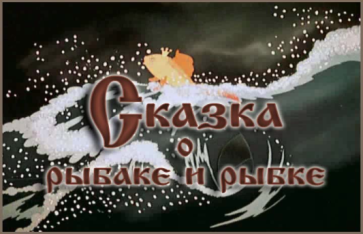 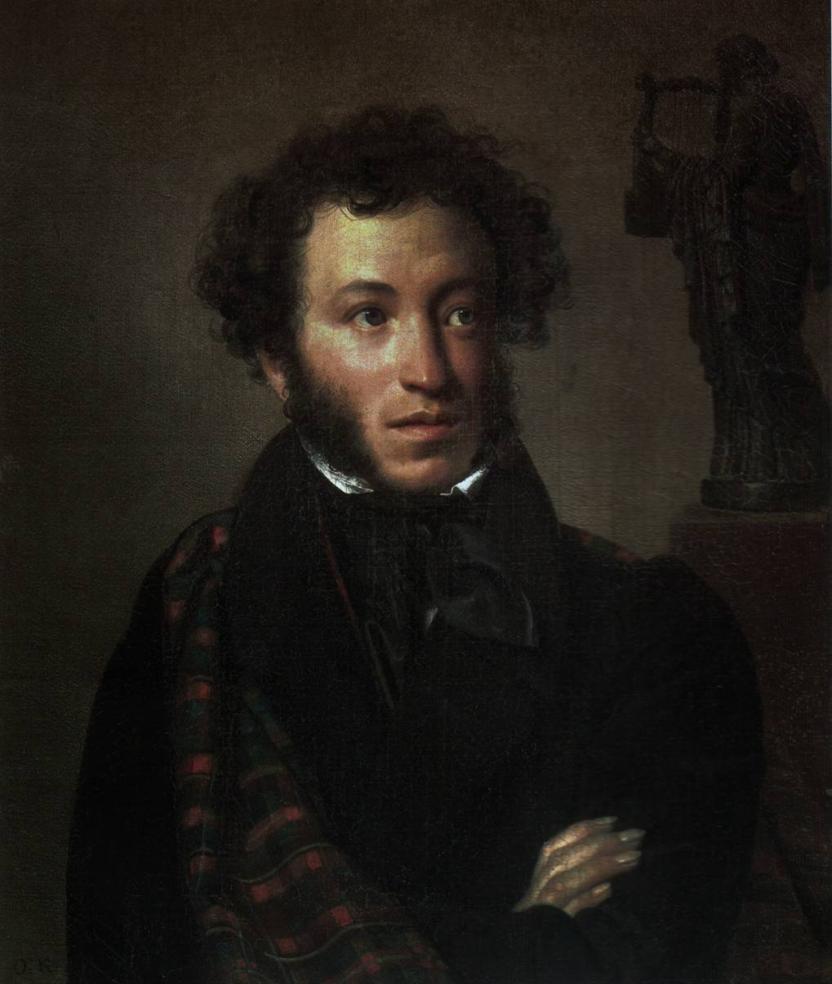 Многие читали сказки Пушкина, а вот насколько хорошо Вы их помните ,
мы узнаем в конце нашей викторины.
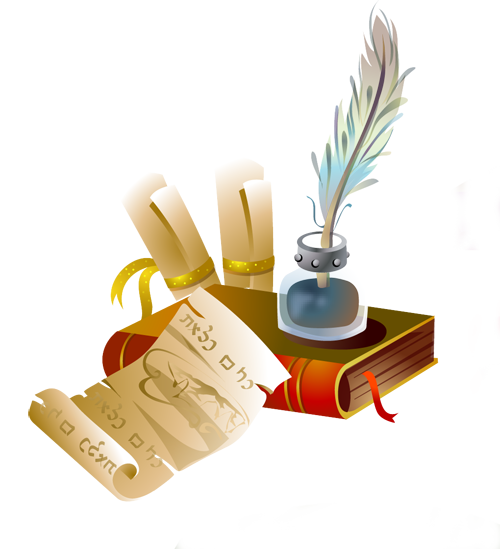 Жили были старик со старухой у самого синего моря….

1. Как называется сказка? («Сказка о рыбаке и рыбке») 
2. Сколько раз закидывал старик невод? (три раза)
"Посади ты эту птицу,-  Молвил он царю, - на спицу; Петушок мой золотой Будет верный сторож твой..»
Как называется сказка?
        («Сказка о золотом 
                петушке»)

2.   Вспомните как Петушок кричал в случае опасности? («Кири-ку-ку.
      Царствуй, лежа на боку!»)
« На девичник собираясь,
 Вот царица наряжаясь
 Перед зеркальцем своим,
 Перемолвилася с ним…»
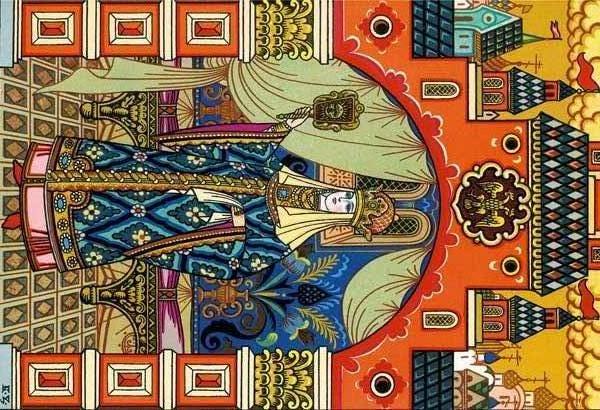 Как называется сказка? («Сказка о мертвой царевне и о семи богатырях»)
 
2.   С какими словами 
      обращается мачеха к зеркальцу?
 (Свет мой, зеркальце! Скажи, 
Да всю правду доложи: 
Я ль на свете всех милее, 
Всех румяней и белее?" )
« Шамаханская царица,
 Вся сияя как заря,
 Тихо встретила царя...»
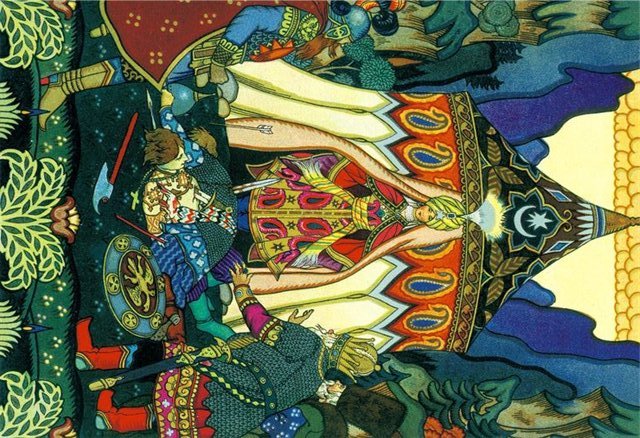 Как называется сказка? («Сказка о золотом петушке»)
 
Как зовут царя из этой 
       сказки? (Дадон)
"Ветер, ветер! Ты могуч,
 Ты гоняешь стаи туч,
 Ты волнуешь сине море,
 Всюду веешь на просторе,
 Не боишься никого,
 Кроме бога одного
1. Как называется сказка? («Сказка о мертвой царевне и семи богатырях"
2. А как зовут королевича из этой сказки? (Елисей)
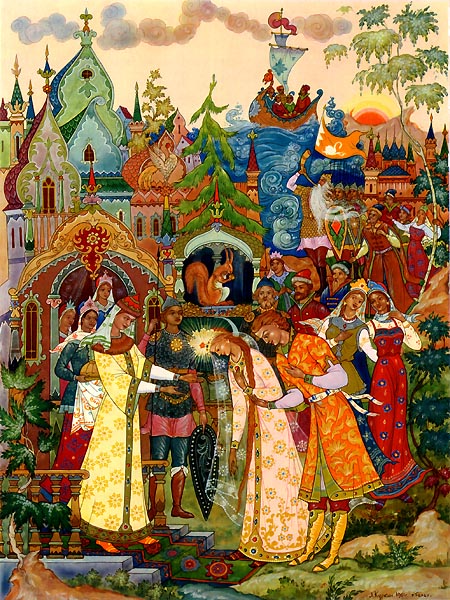 «Ель в лесу, под елью белка;
Диво, право, не безделка -
Белка песенки поет
Да орешки все грызет,
А орешки не простые….»
Как называется сказка? («Сказка  о царе   Салтане…»)

 
А что находилось внутри орешков, которые грызла белка?
        (Изумруды)
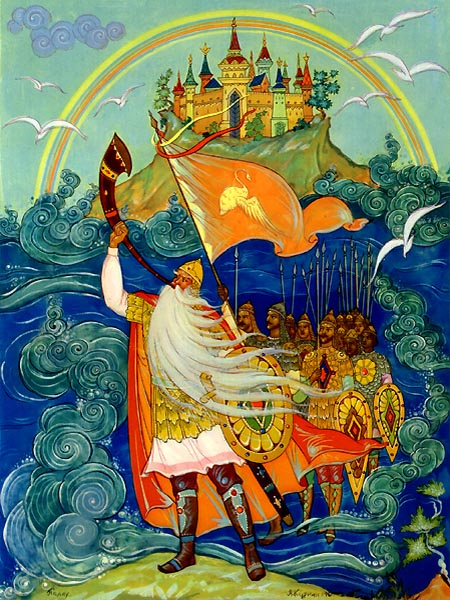 Море вздуется бурливо, 
Закипит, подымет вой, 
Хлынет на берег пустой, 
Разольется в шумном беге, 
И очутятся на бреге, 
В чешуе, как жар гора, 
Тридцать три богатыря
Как называется эта сказка? («Сказка о царе Салтане…»)
 
Сколько богатырей выходили на берег из моря?
        (тридцать три)
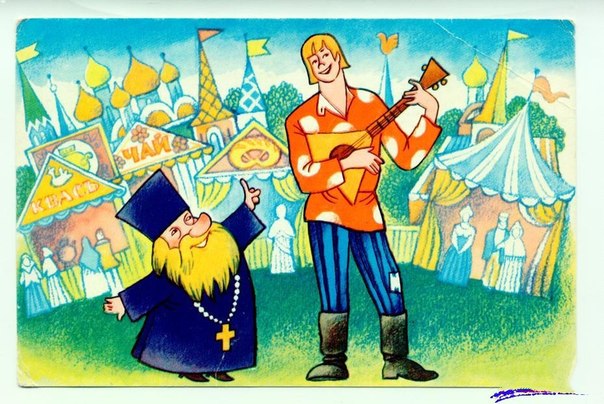 Жил-был поп,Толоконный лоб.Пошел поп по базаруПосмотреть кой-какого товару.
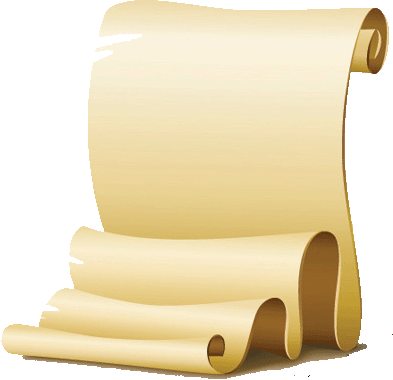 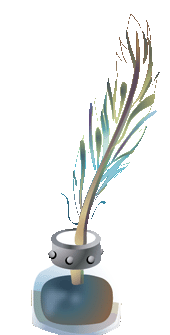 Как называется эта сказка? 
(«Сказка о попе и его работнике Балде»)
Какую цену назначил Балда за свою работу ?
        ( В год за три щелка  по лбу,Есть же мне давай вареную полбу.)
Время идет, и срок уж близенько.Поп ни ест, ни пьет, ночи не спит:Лоб у него заране трещит.
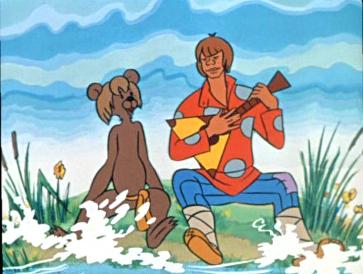 Какое задание придумал поп для Балды ?
(«…платить обязались чертиМне оброк по самой моей смерти;Собери-ка с чертей оброк мне полный»)
2.Какую плату  получил Балда  с чертей  ?
       («… черти собрали оброкДа на Балду взвалили мешок)
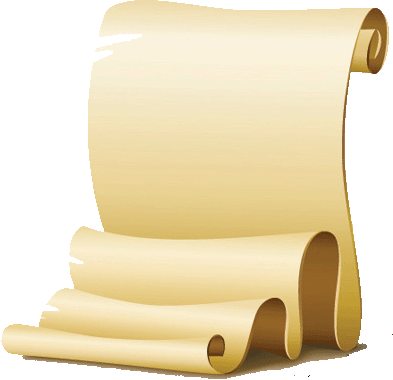 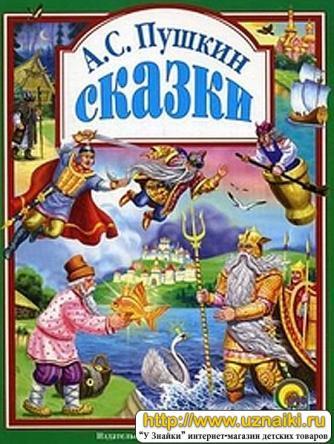 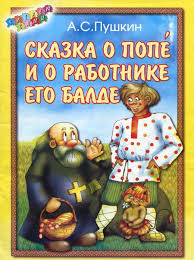 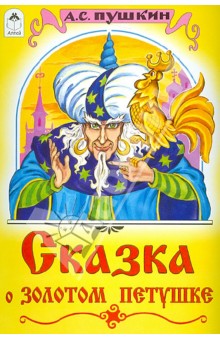 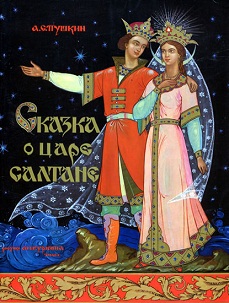 Сказка ложь, да в ней намек! 
Добрым молодцам урок.
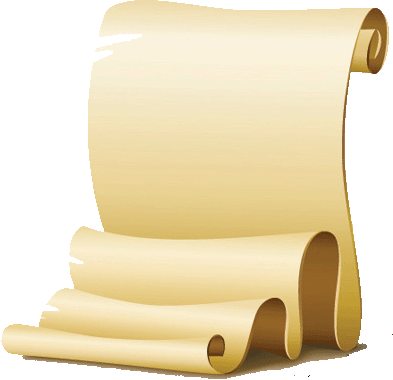 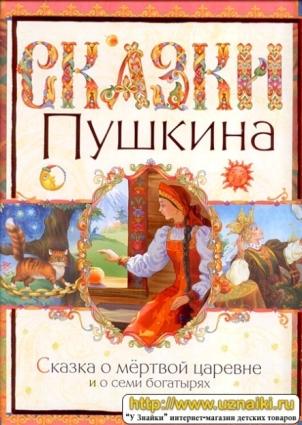 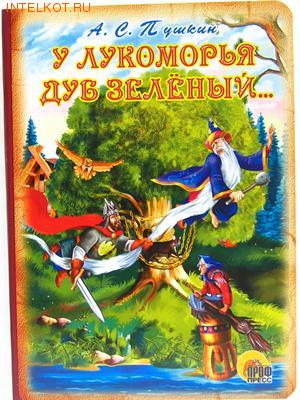 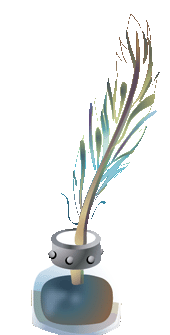 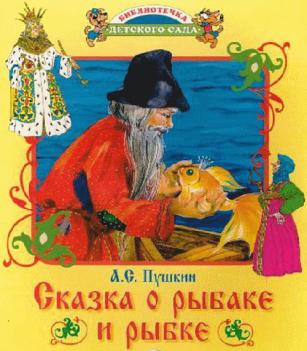 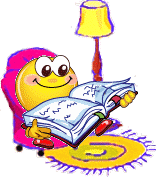 ВНИМАНИЕ !
                    Шутка на полминутки !
Тем, кто не может утром проснуться по звонку будильника, 
предлагаем приобрести петушка из чистого золота, который выручит вас всегда и везде! 
Адрес: "Сказка о золотом петушке"
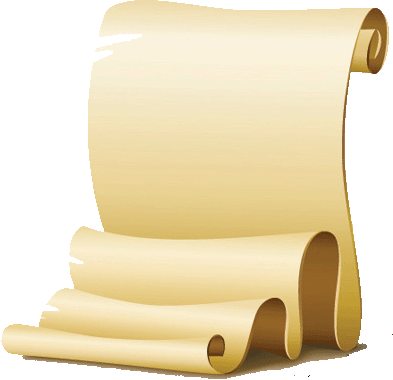 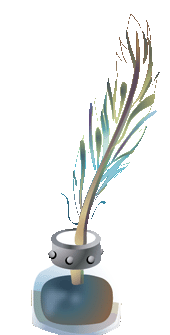 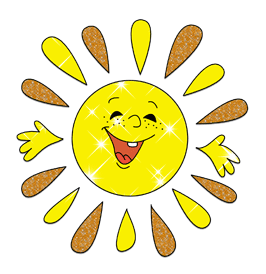 ВЫ 
МОЛОДЦЫ !

ЖЕЛАЕМ ВАМ 
УДАЧИ !
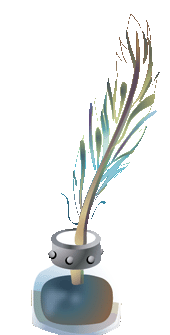 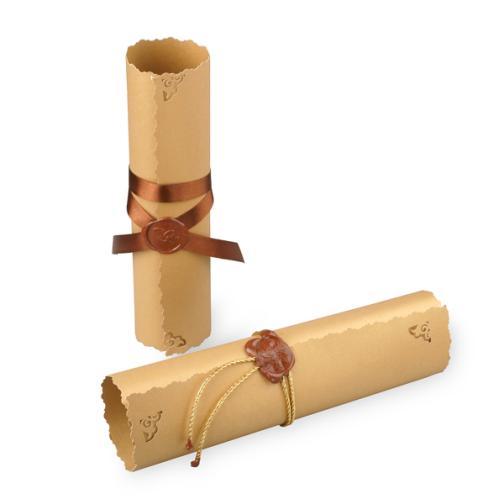